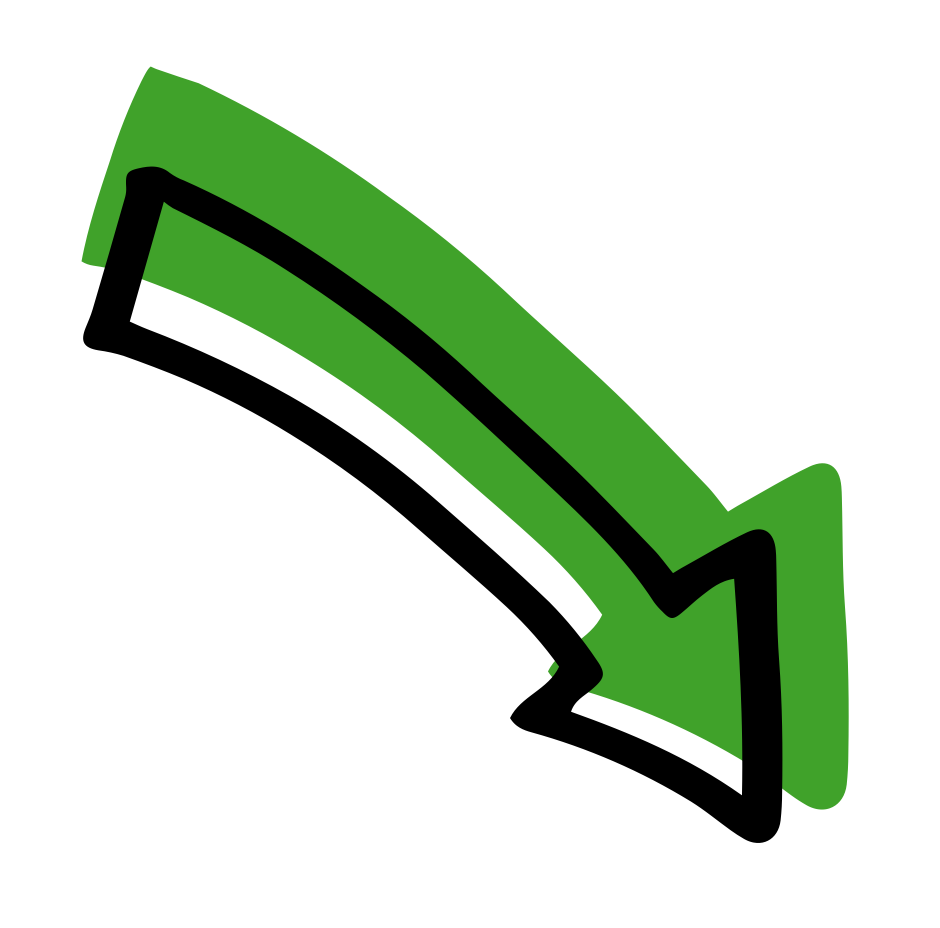 Cytundeb grŵp.
Creu amgylchedd dysgu diogel, cynhwysol a chefnogol
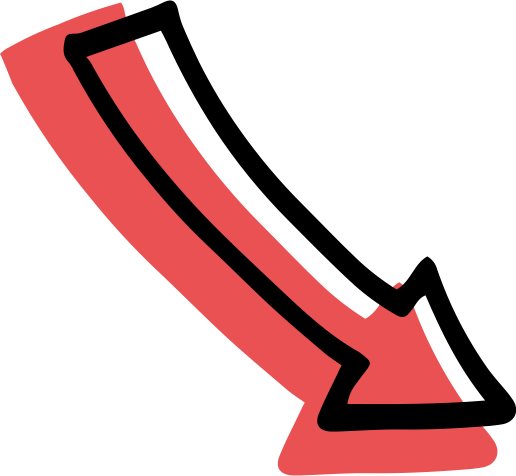 Cytundeb grŵp
Mae gan bawb yr hawl i gael eu clywed a’u parchu.
Byddwn yn defnyddio iaith na fydd yn tramgwyddo nac yn gofidio eraill.
Byddwn yn defnyddio'r termau cywir ac, os nad ydyn yn siwr, byddwn yn gofyn.
Byddwn yn gwneud sylwadau am yr hyn sydd wedi cael ei ddweud, nid yr unigolyn sydd wedi siarad.
Ni fyddwn yn rhannu ein profiadau personol, na phrofiadau personol ein ffrindiau. 
Ni fyddwn yn rhoi unrhyw un o dan y chwyddwydr.
Ni fyddwn yn beirniadu nac yn gwneud rhagdybiaethau am neb.
Mae gennym yr hawl i basio.
Unrhyw beth i’w ychwanegu?
2